Currículo Vitae
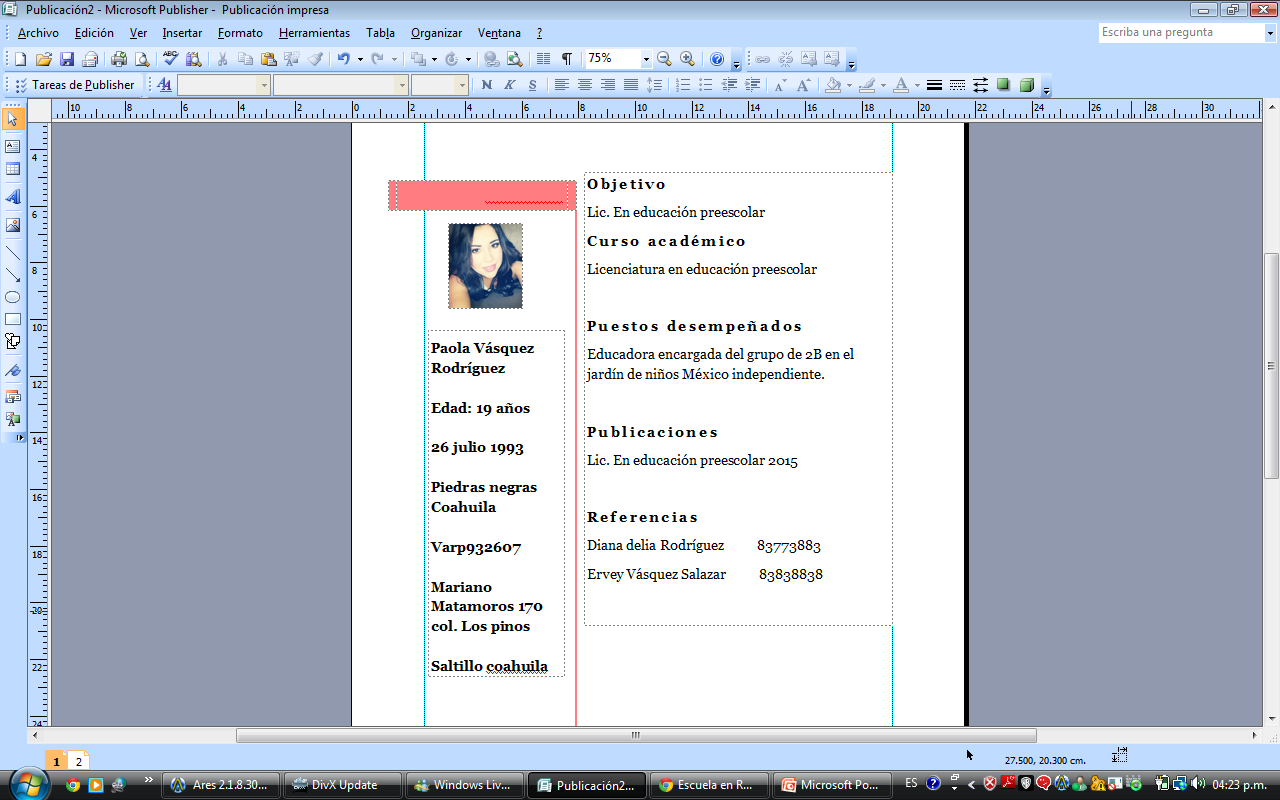 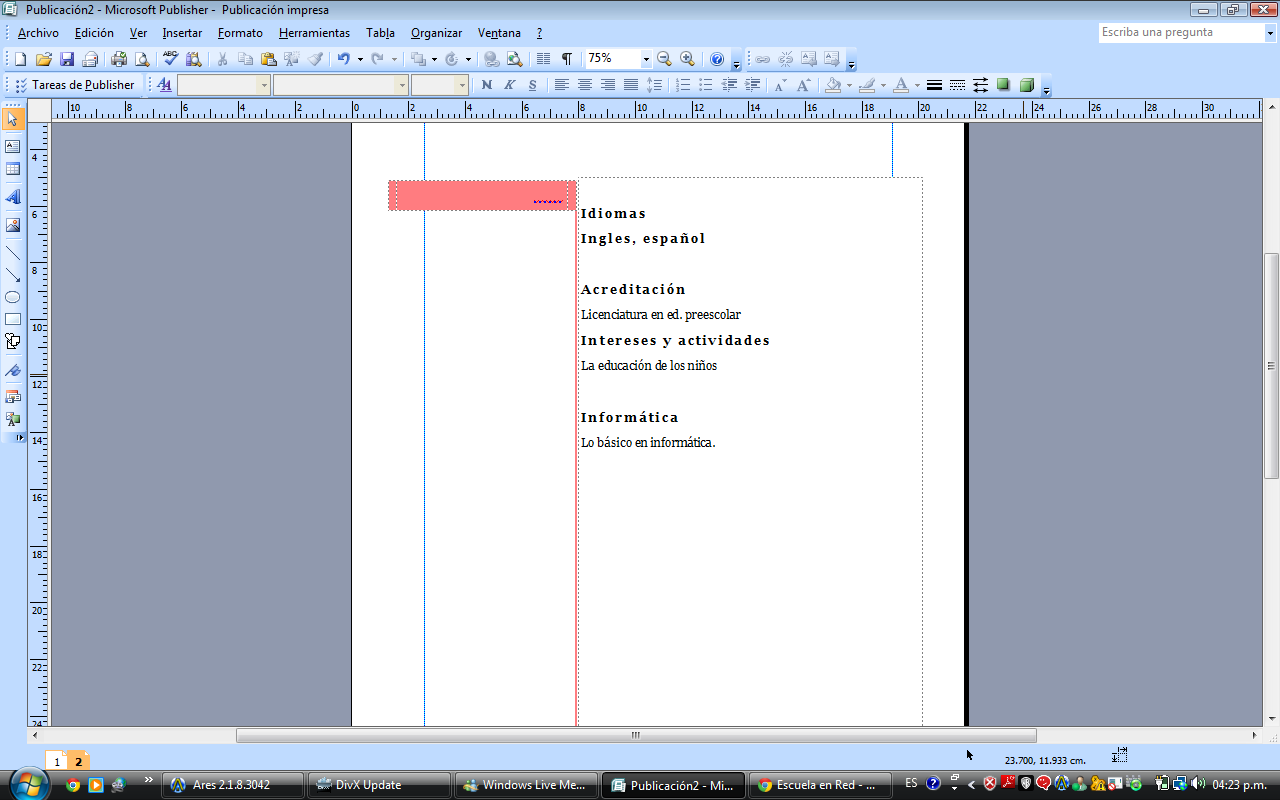 Cartel
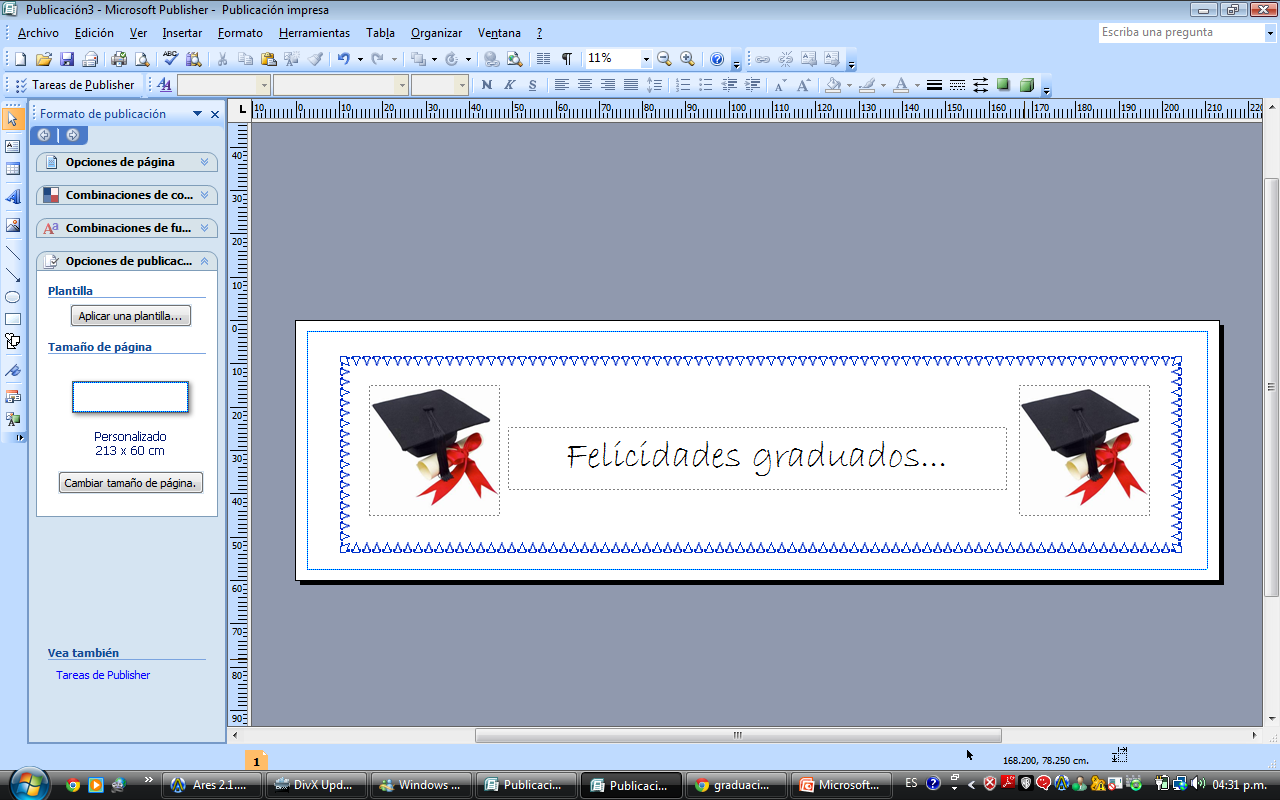 Postal
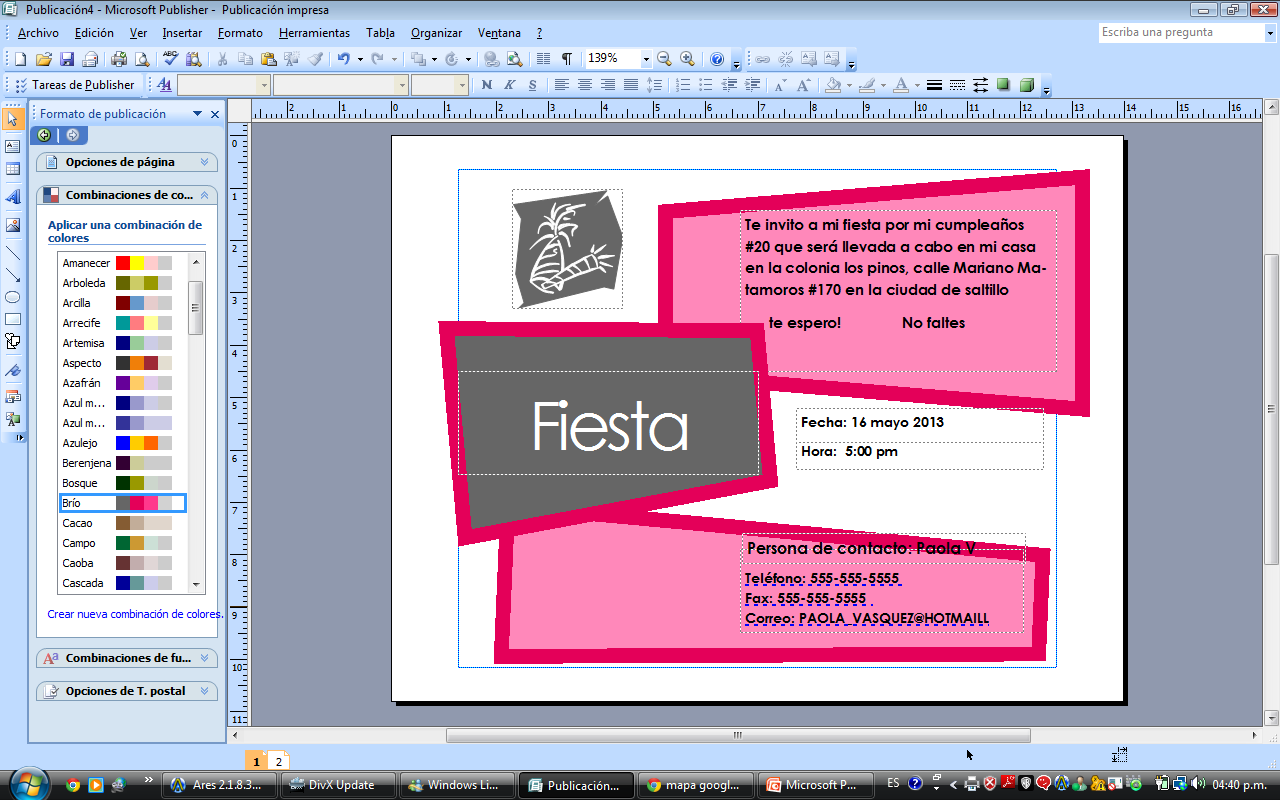 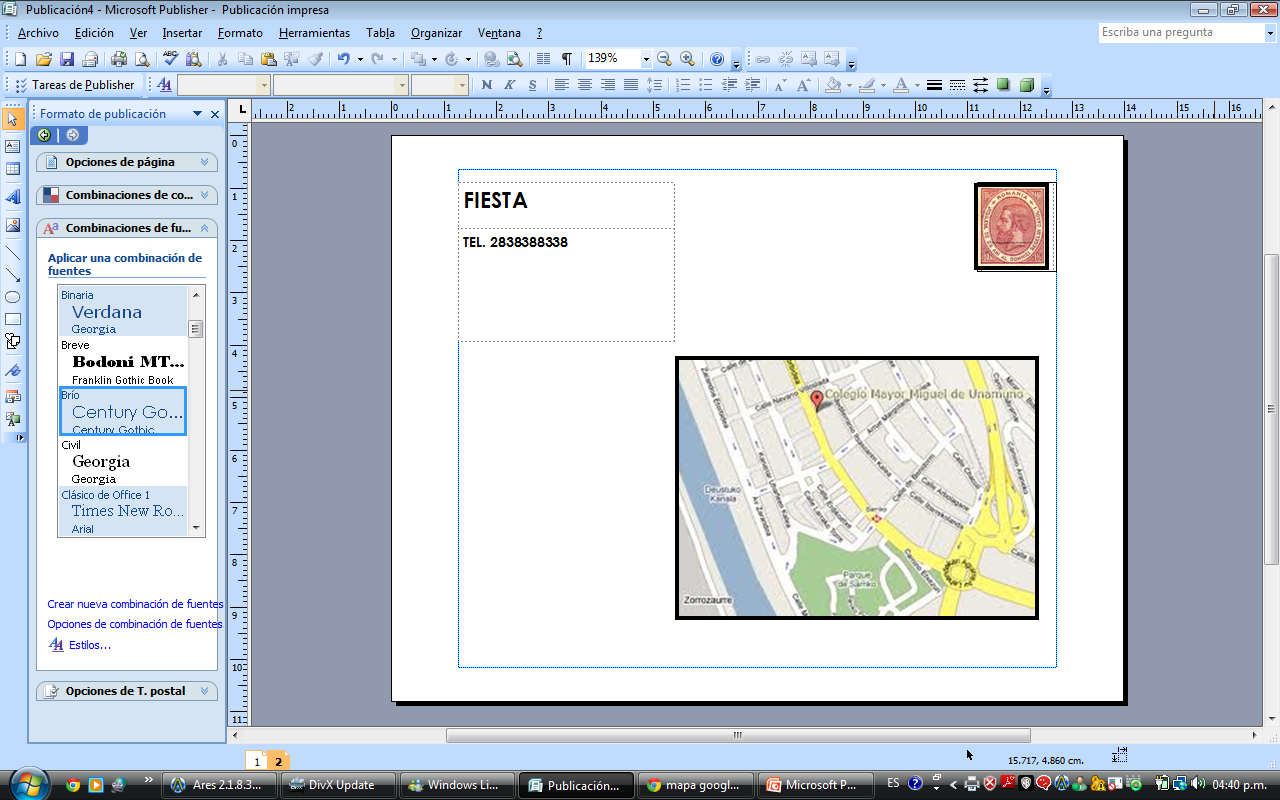 tríptico
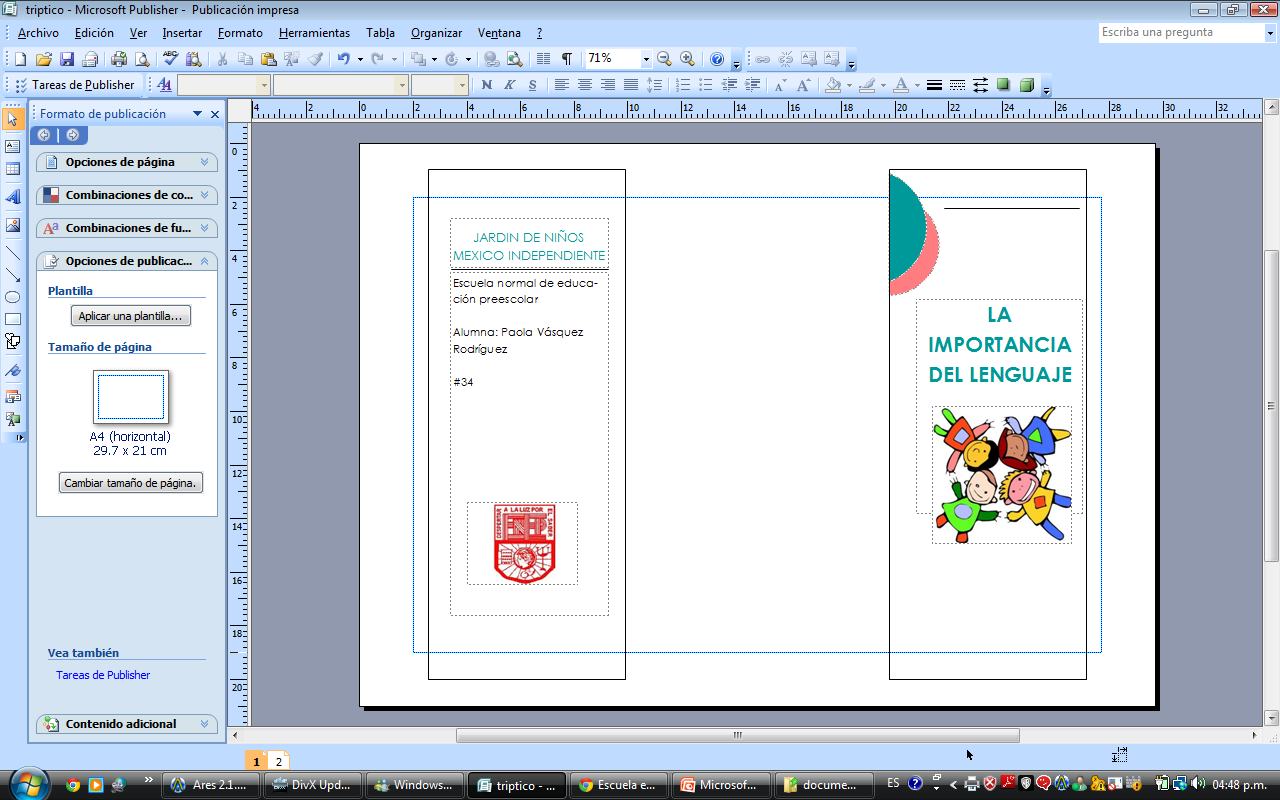 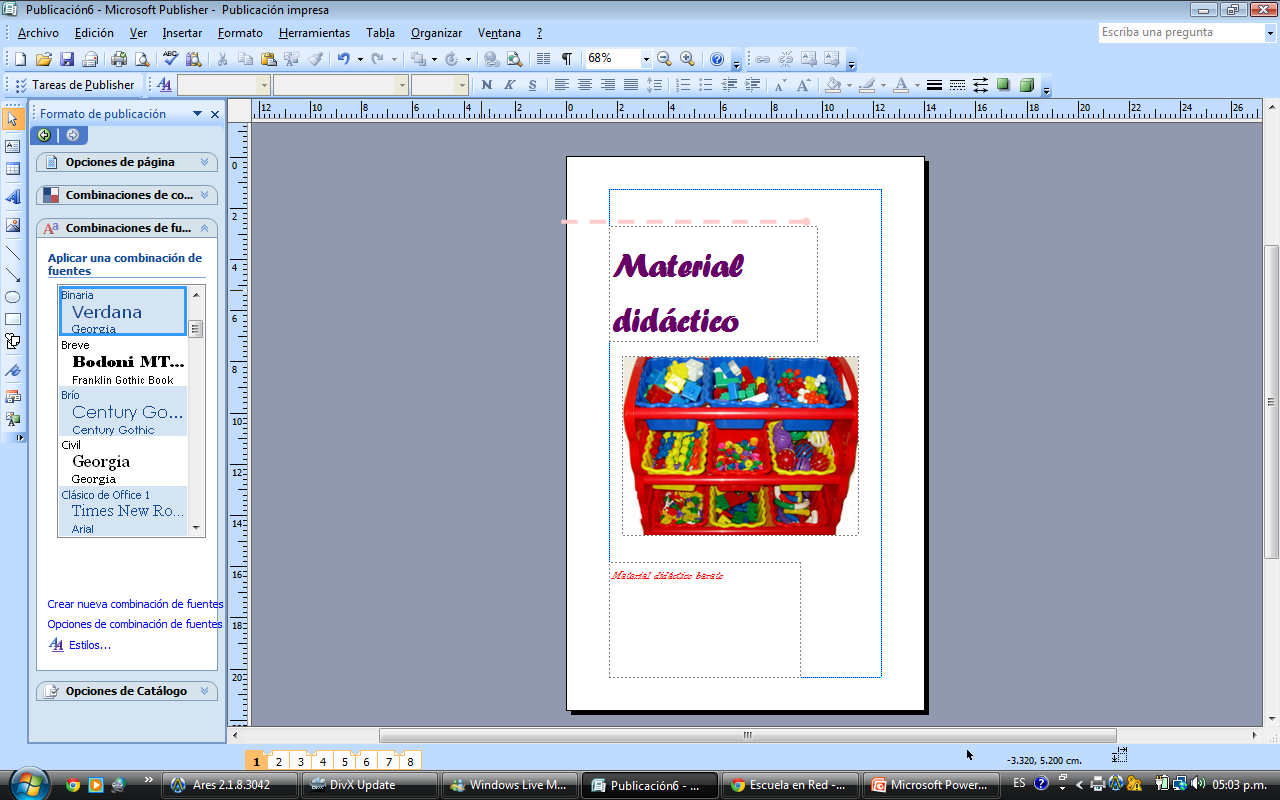 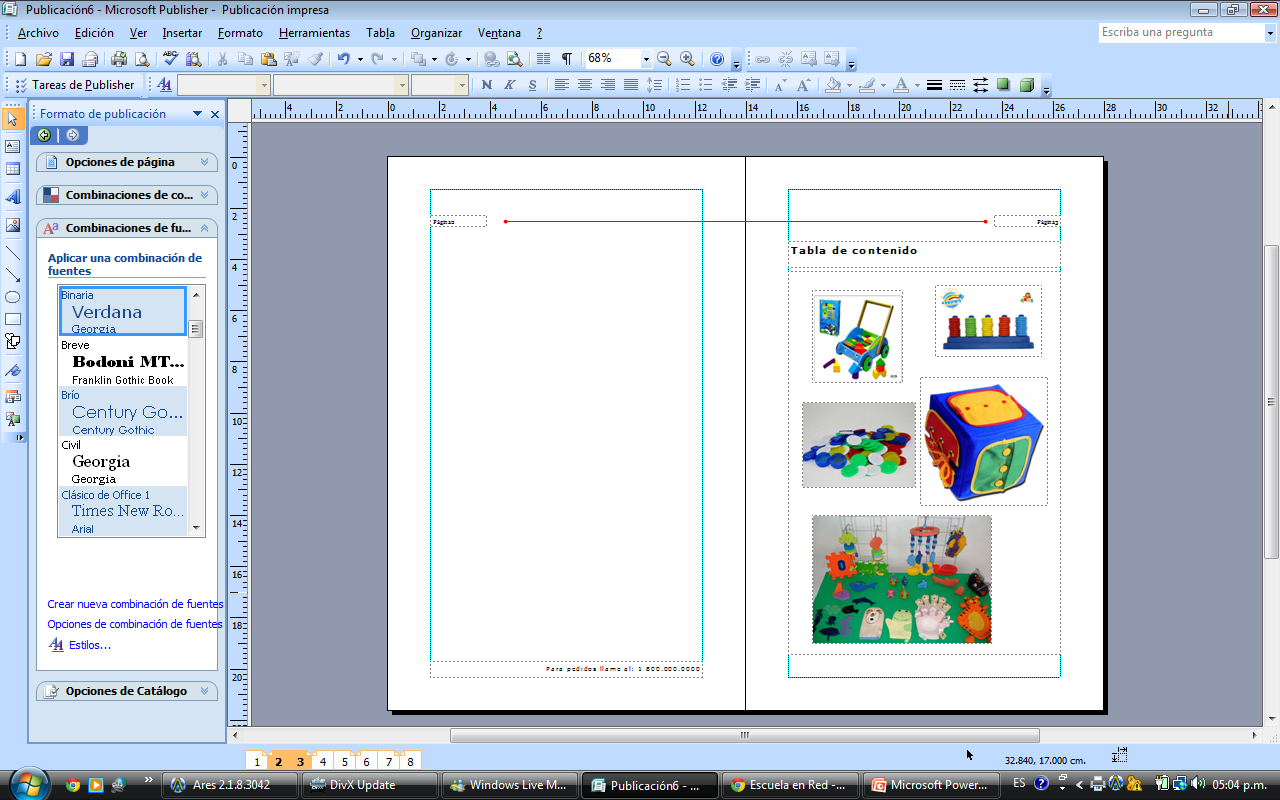 Catalogo
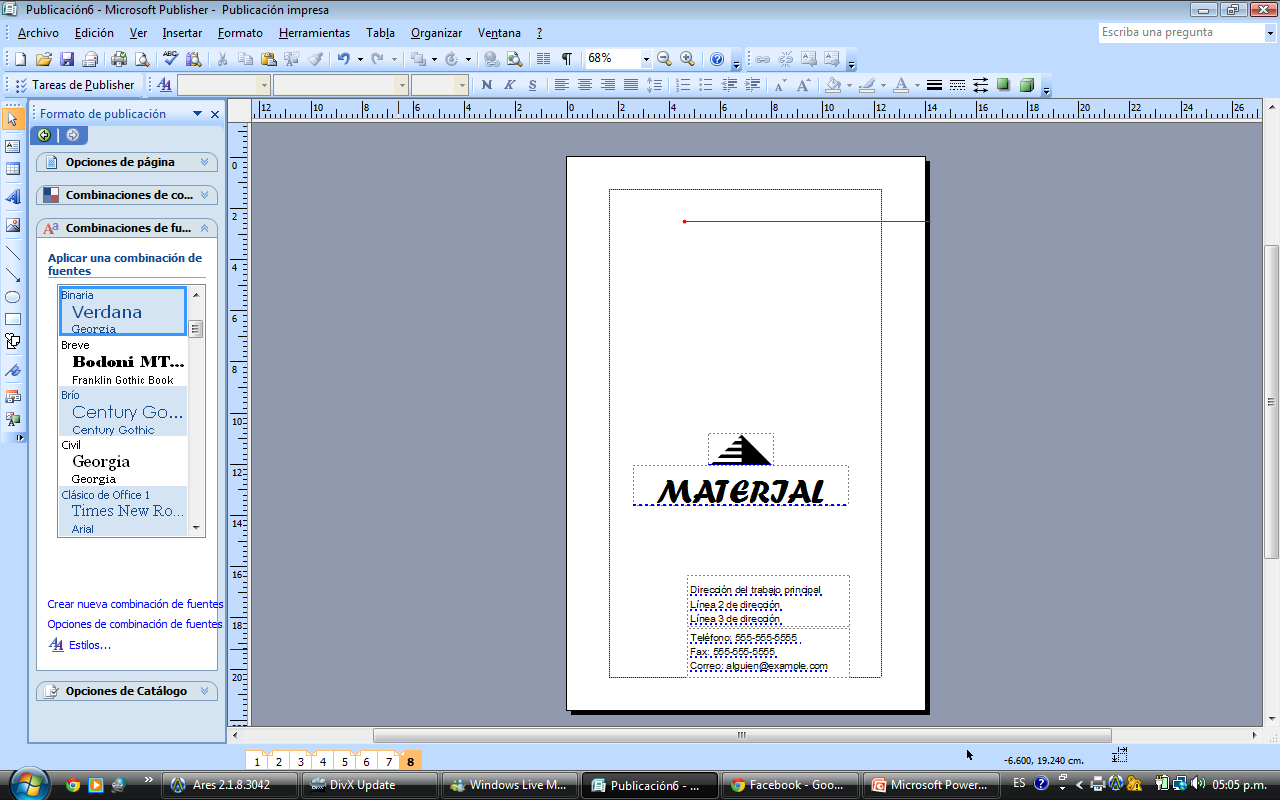 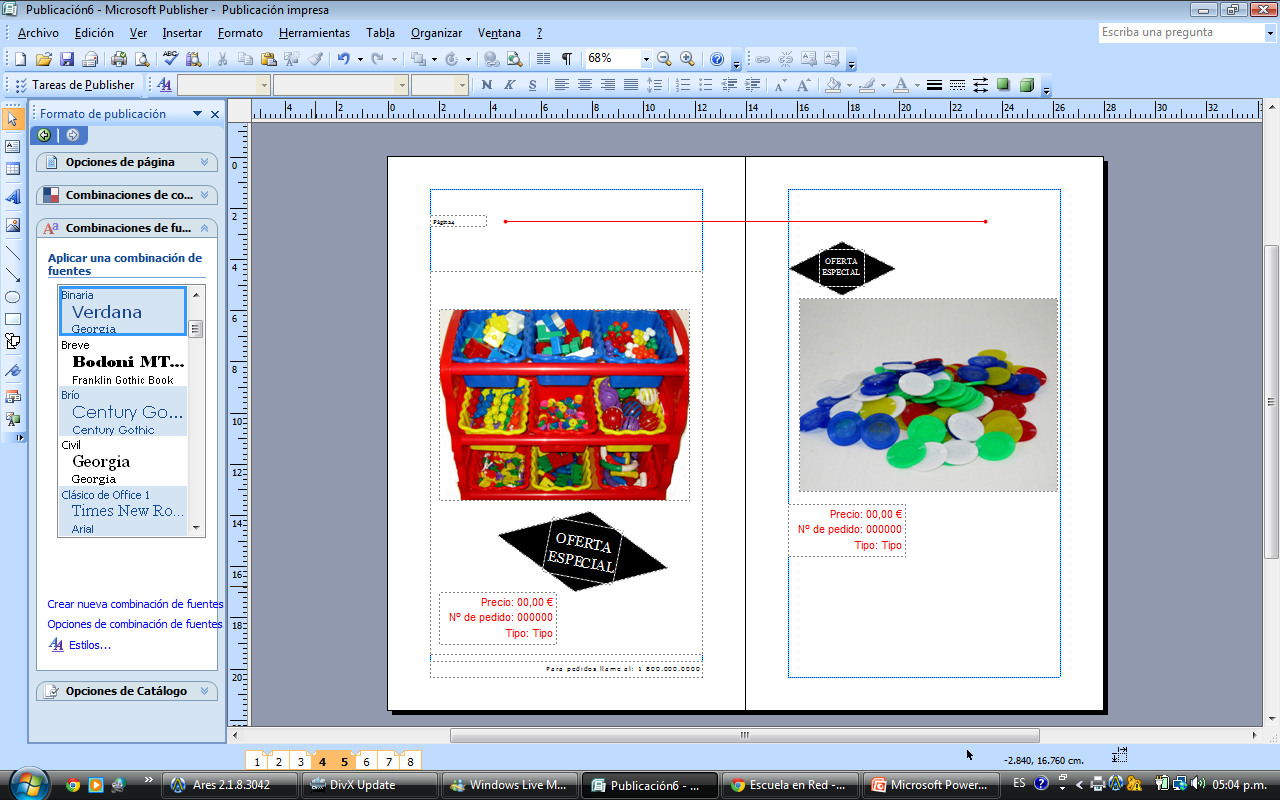 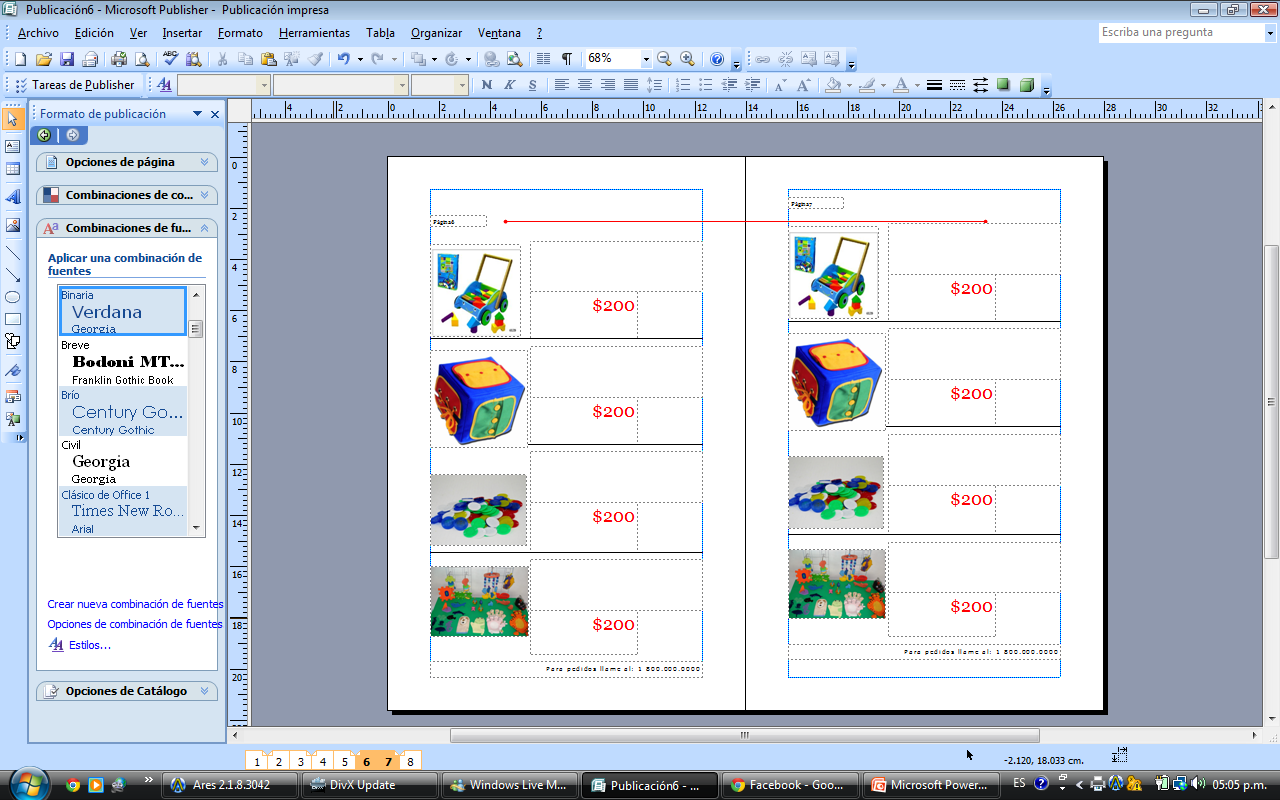 Tarjeta de felicitación
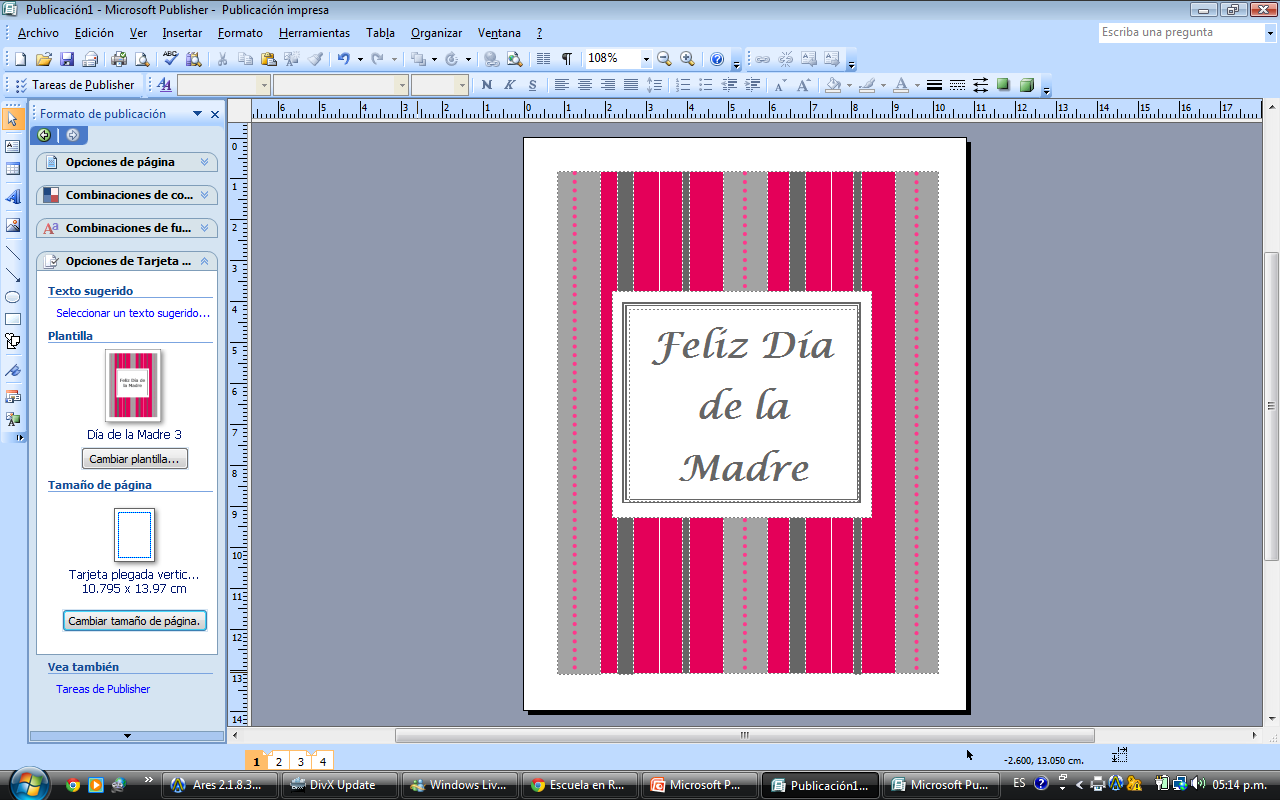 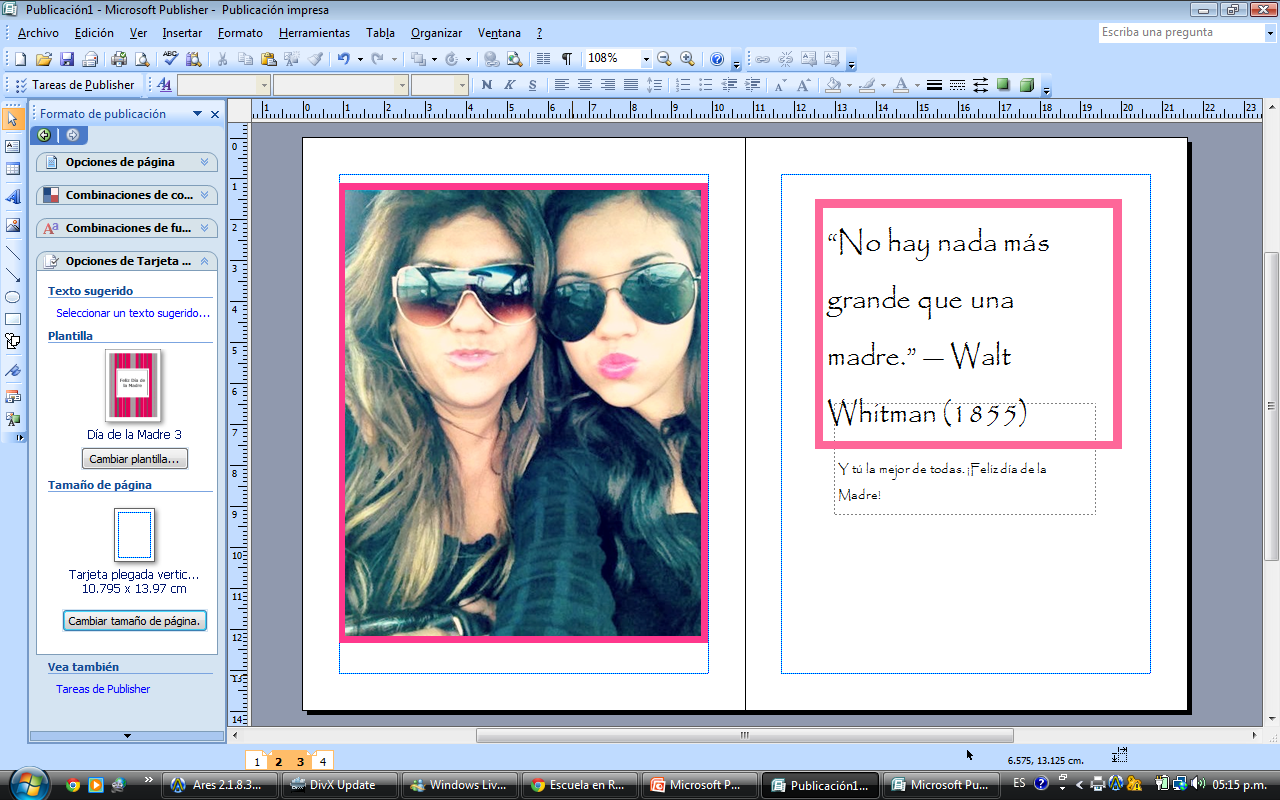 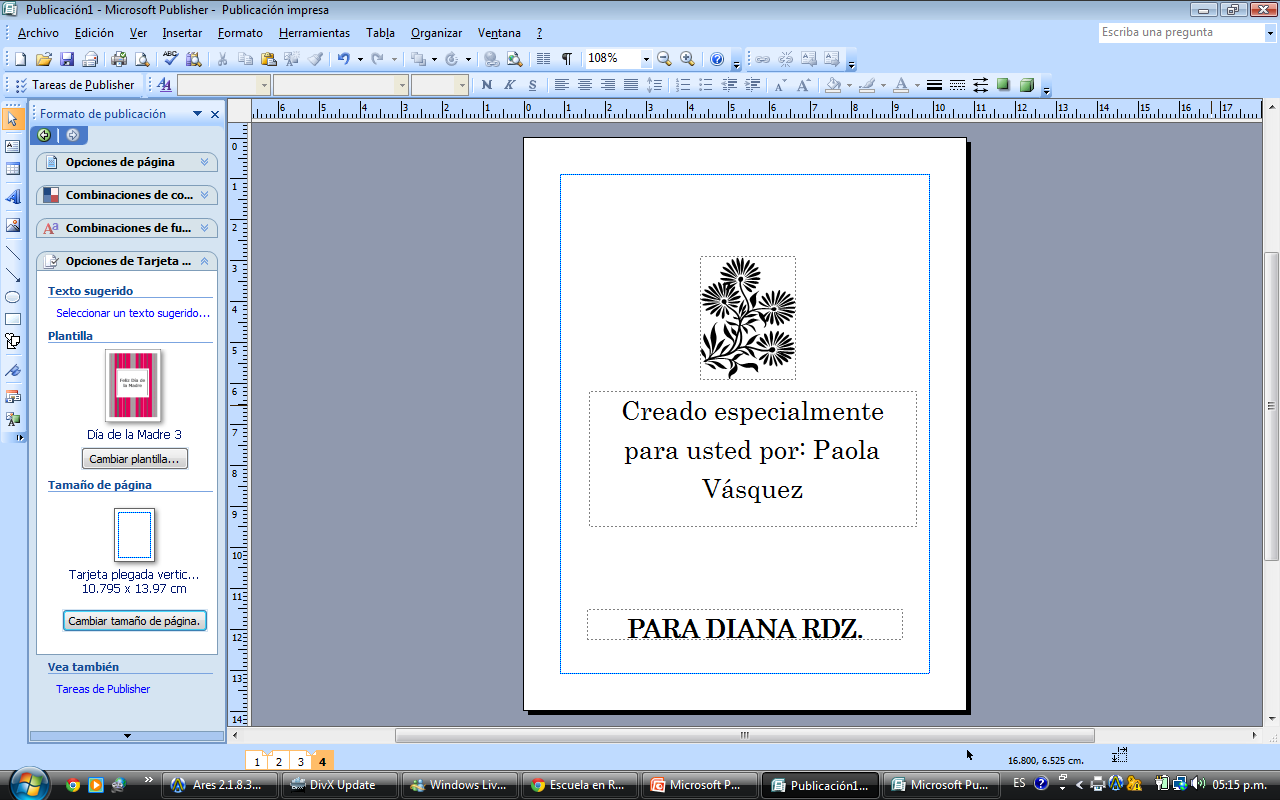 Tarjeta de Presentación
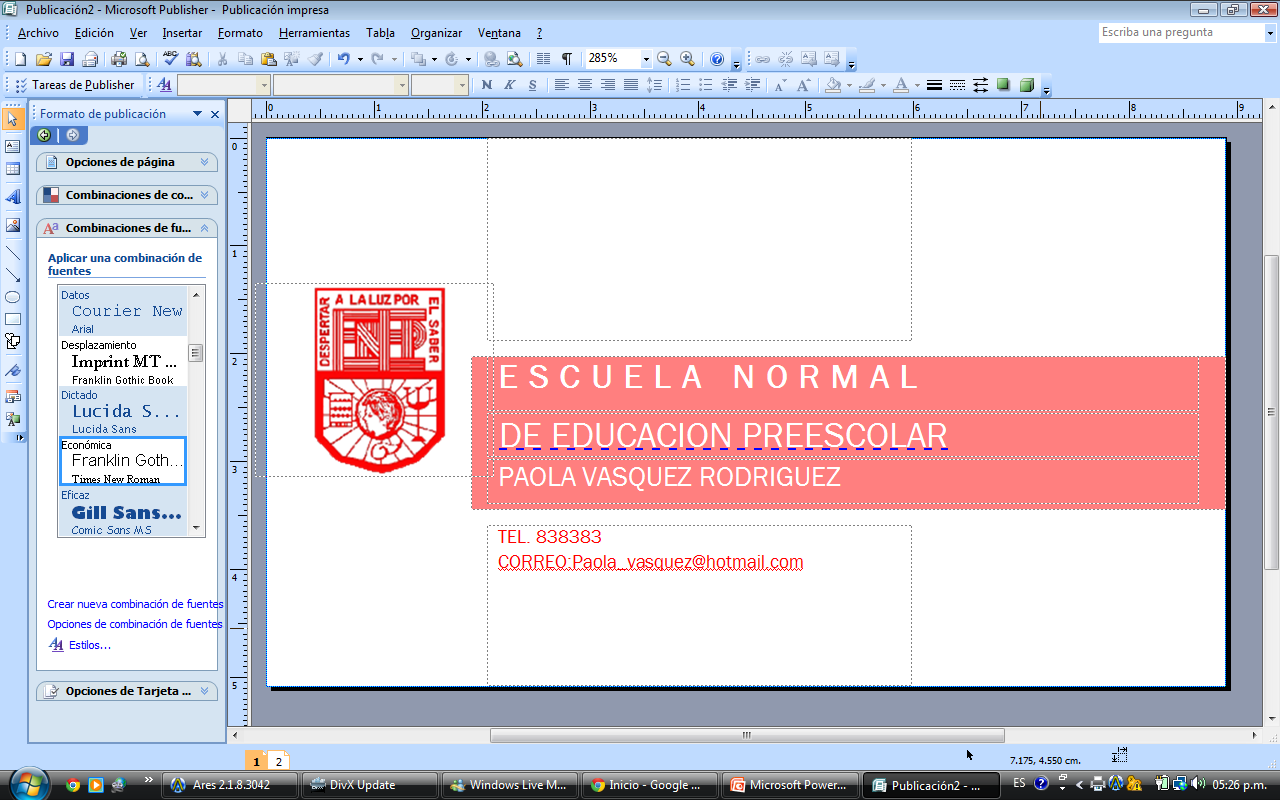 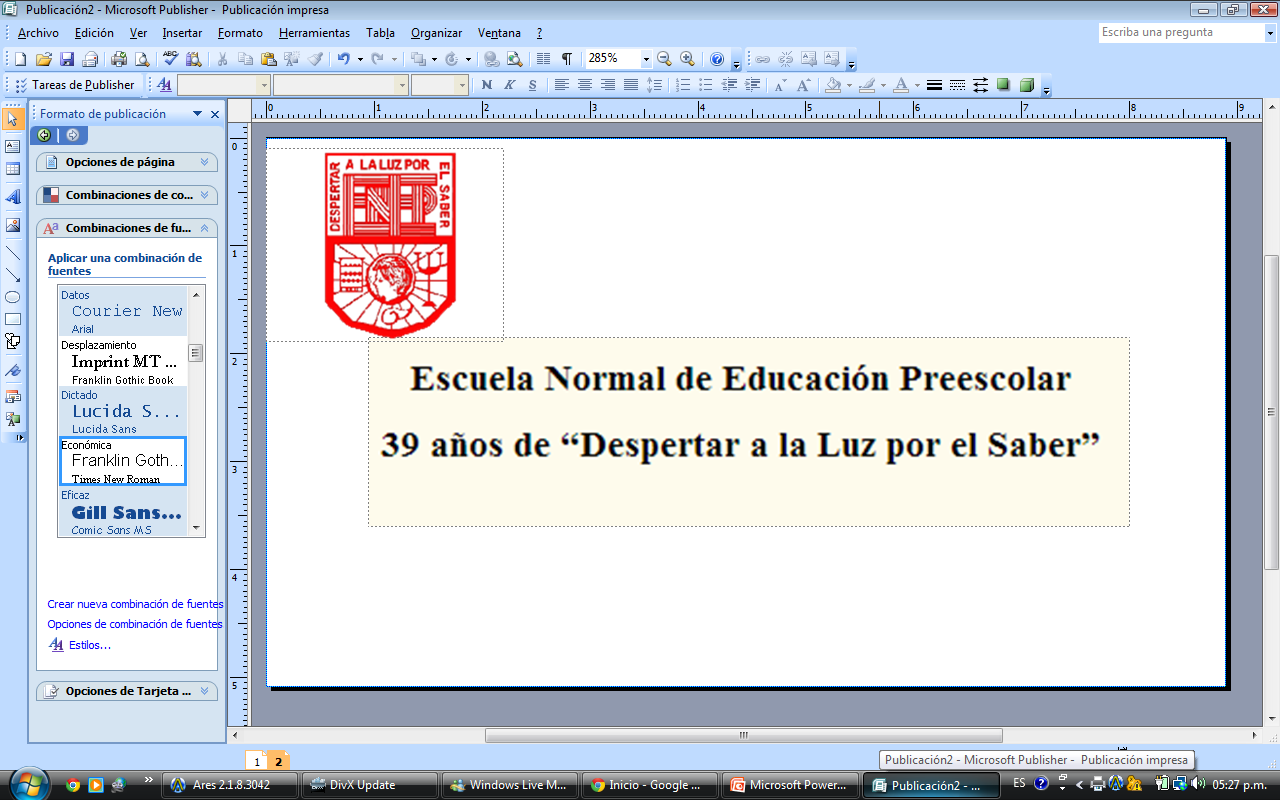 Diploma
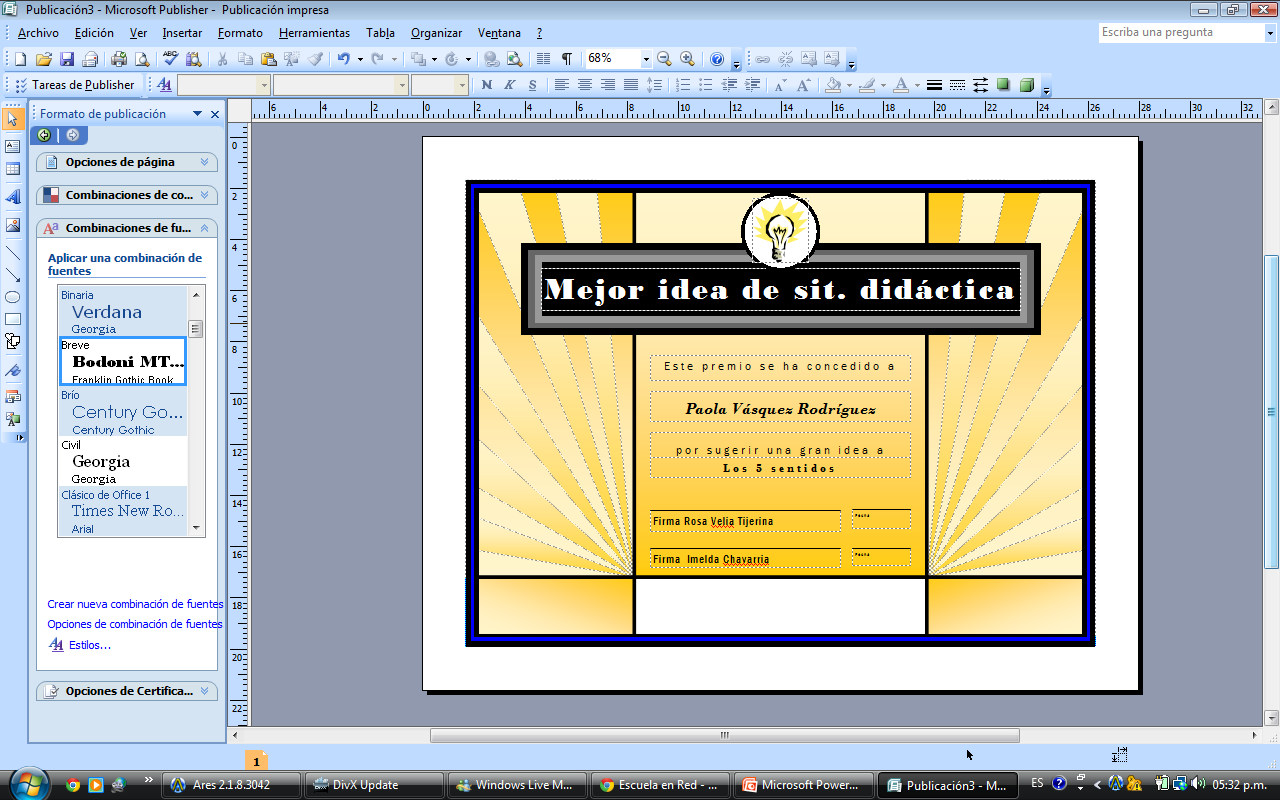